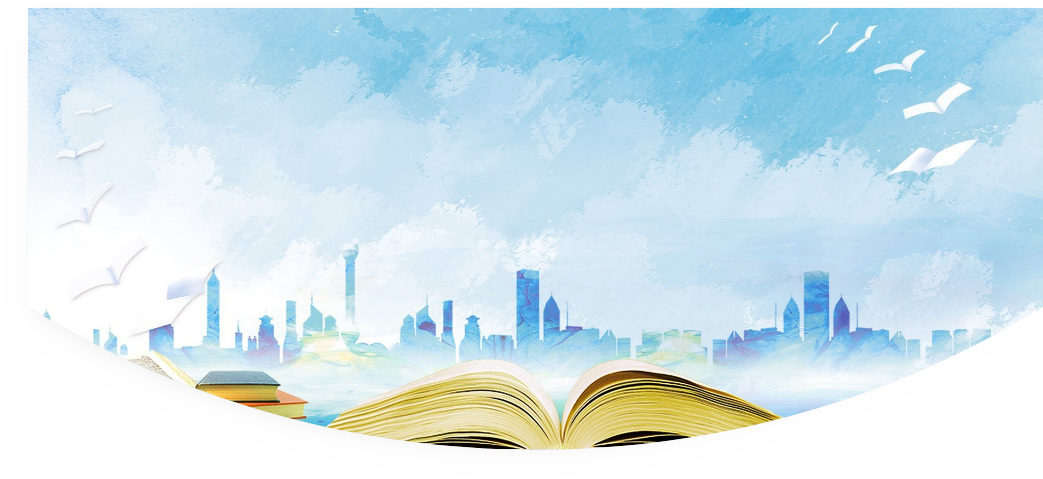 «Организатор добровольчества» в сфере добровольческой (волонтерской) деятельности.
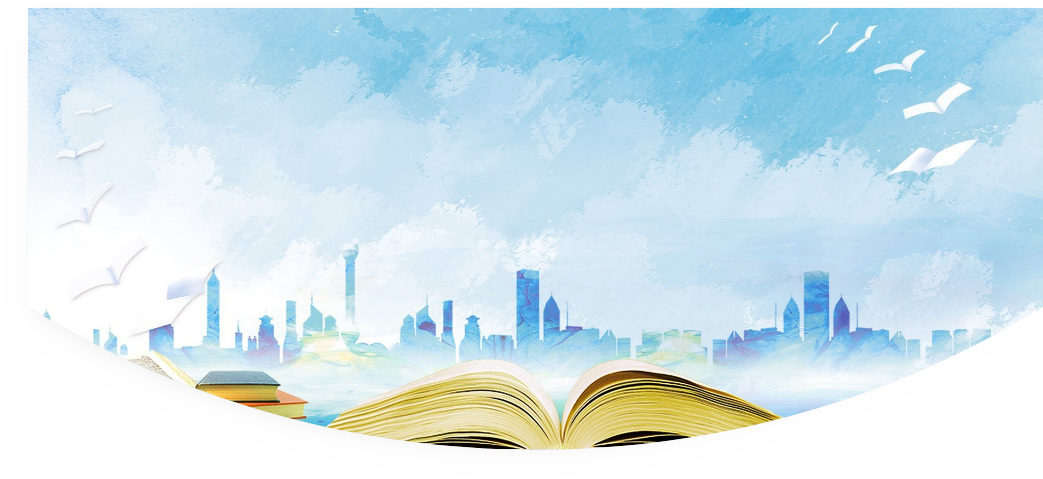 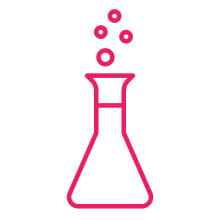 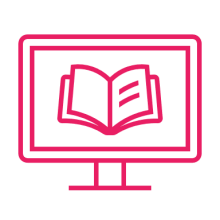 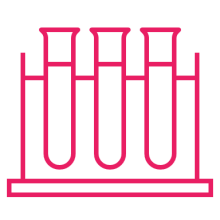 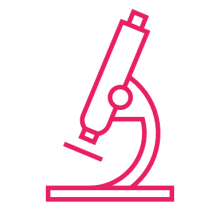 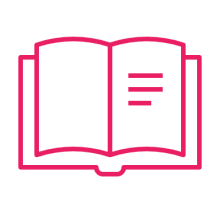 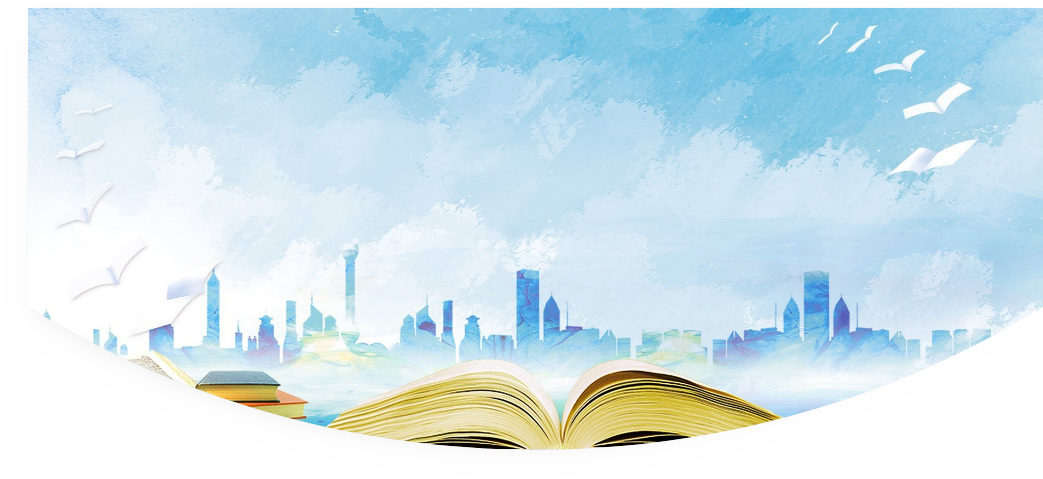 Основная цель:

Формирование жизненной позиции у детей традиционных духовно-нравственных ценностей. Благотворительная добровольческая деятельность.
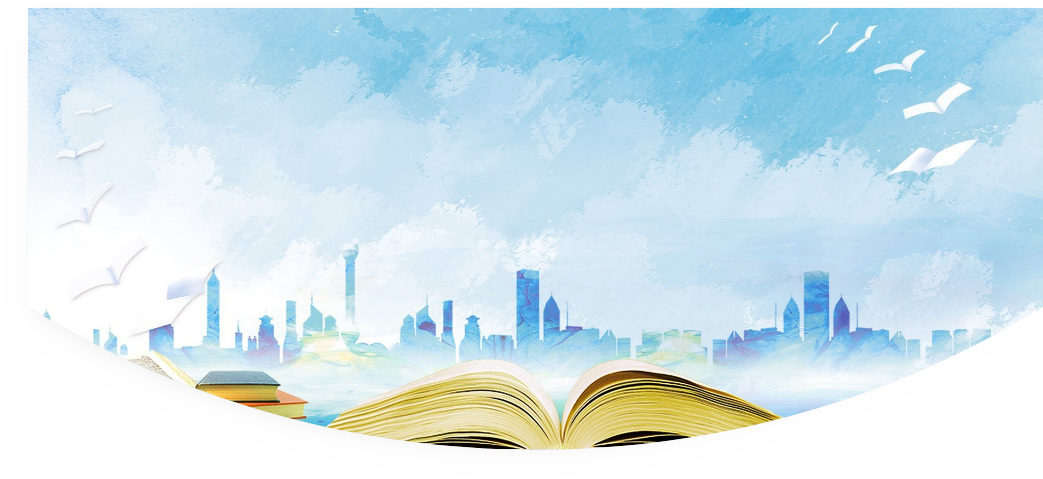 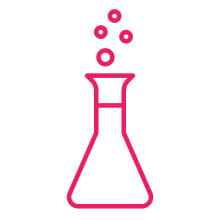 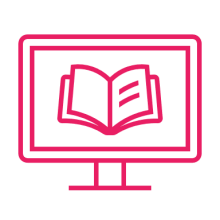 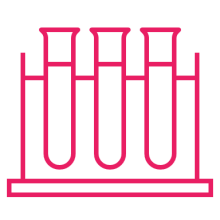 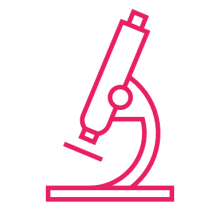 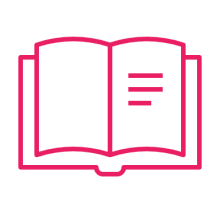 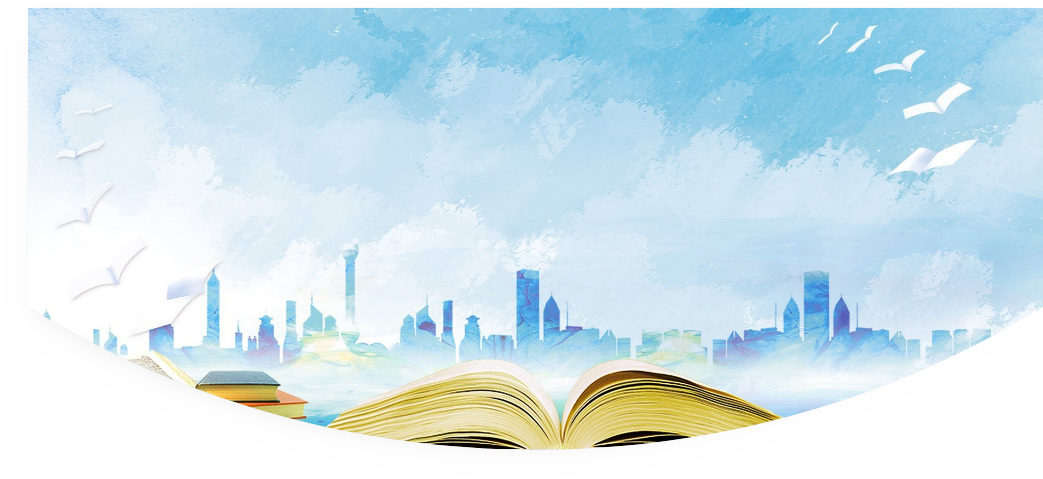 Задачи проекта:

Укрепление семейных ценностей;
Вовлечение семей в активную деятельность по организации и проведению мероприятий, акции;
Привлечение внимания общественности к важности семейного добровольчества.
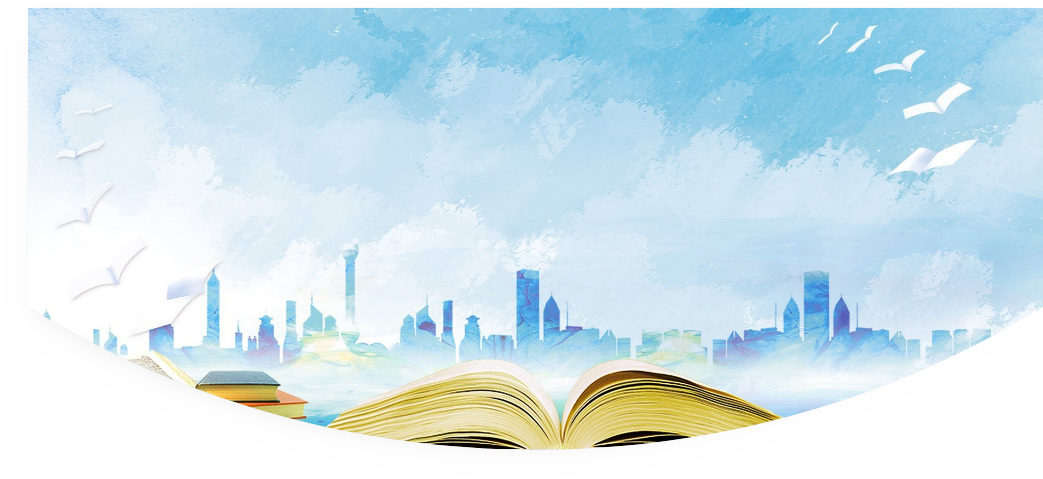 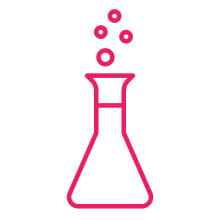 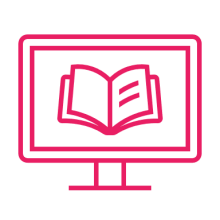 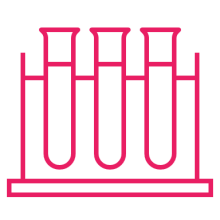 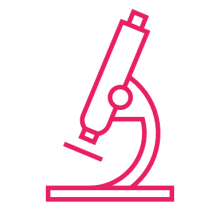 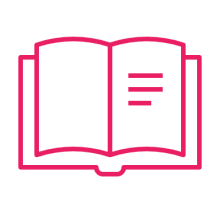 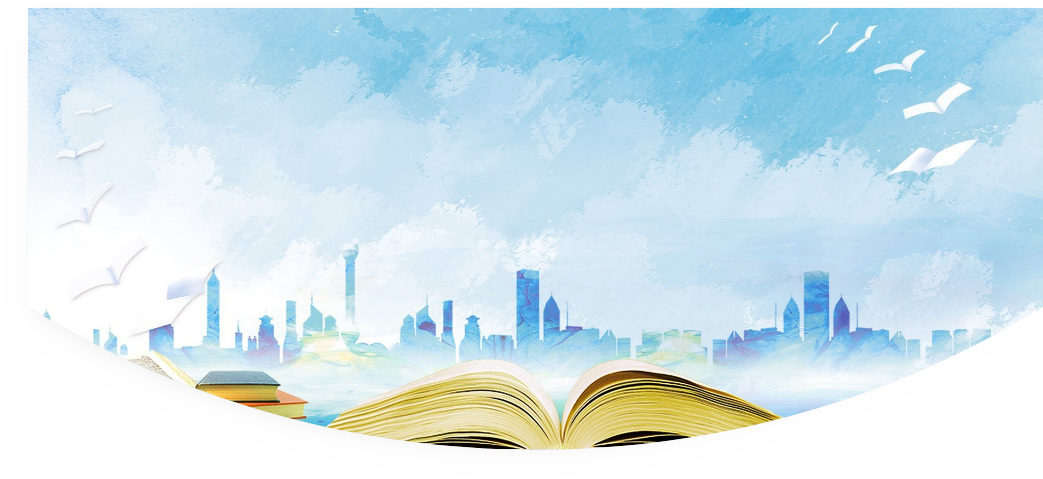 Реализованные проекты:

 «Рожденные помогать»
 «Доброволец России»
 «Организатор добровольчества»
 «Волонтерство»
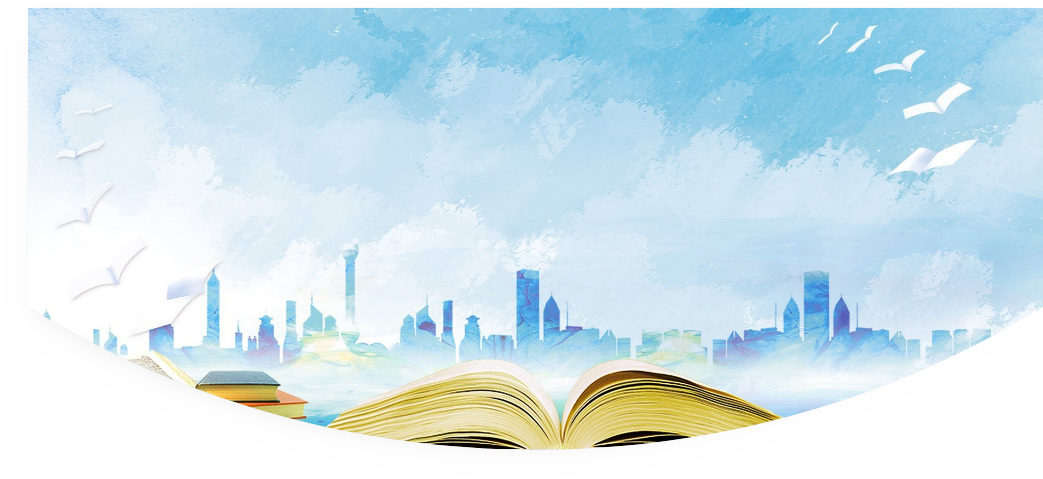 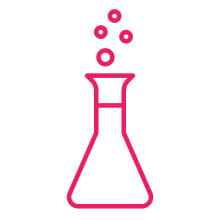 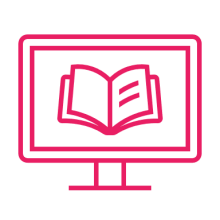 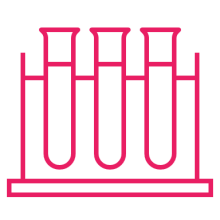 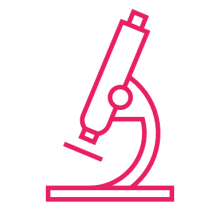 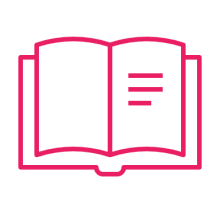 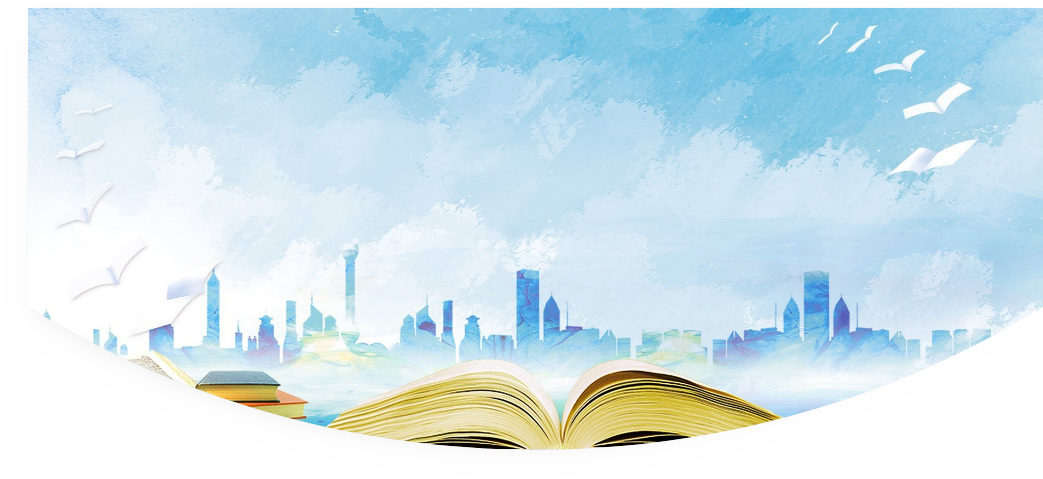 Наши достижения
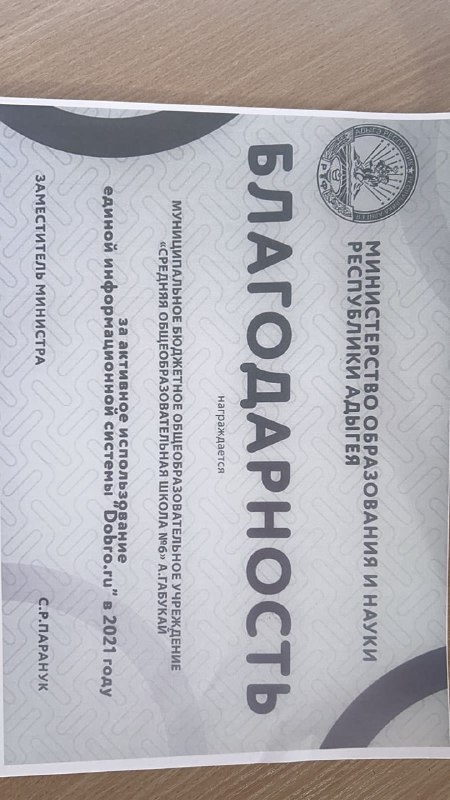 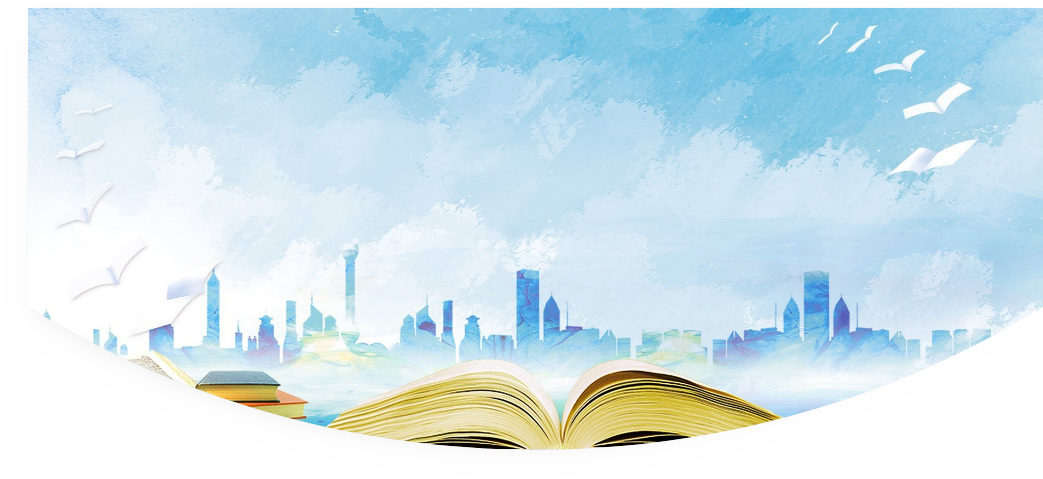 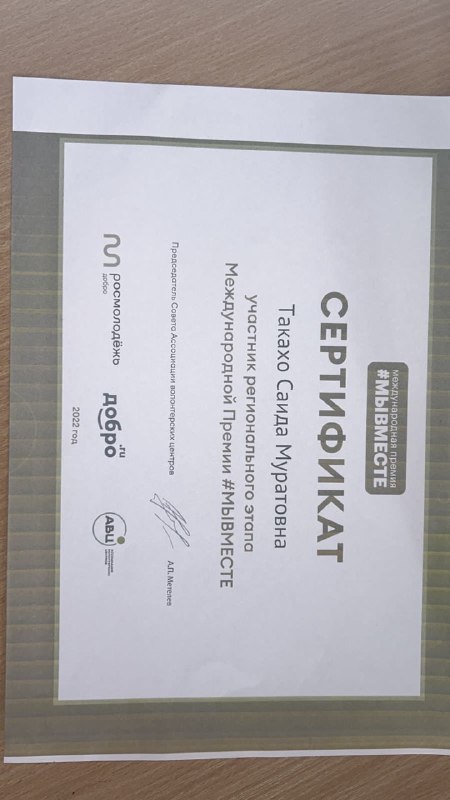 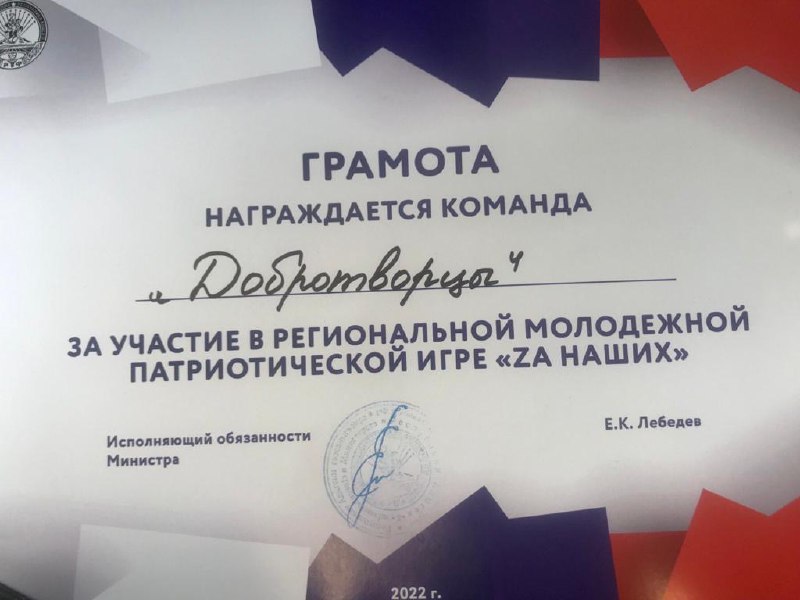 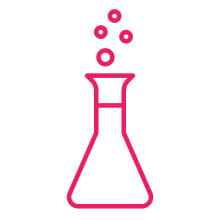 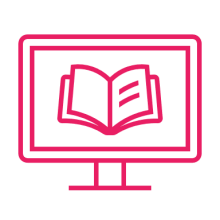 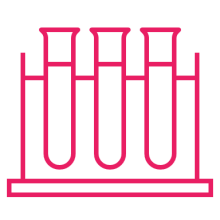 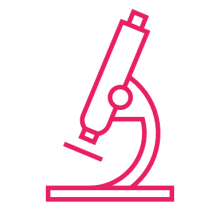 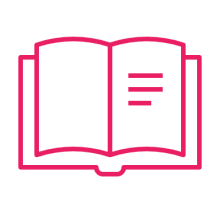 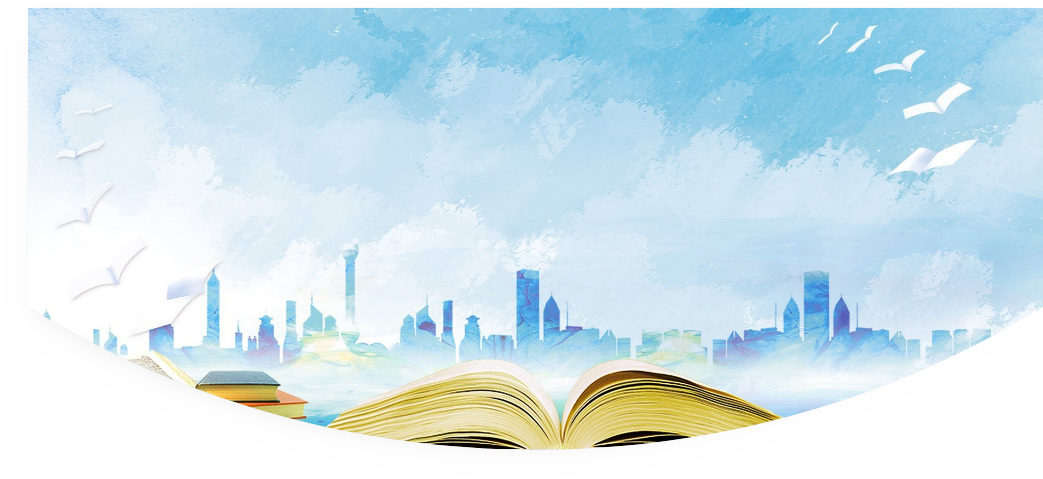 Наши достижения
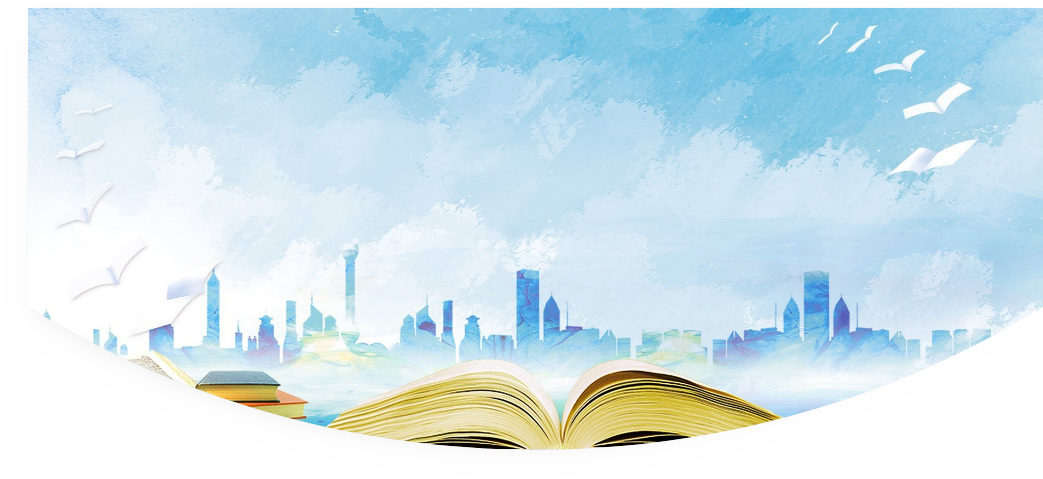 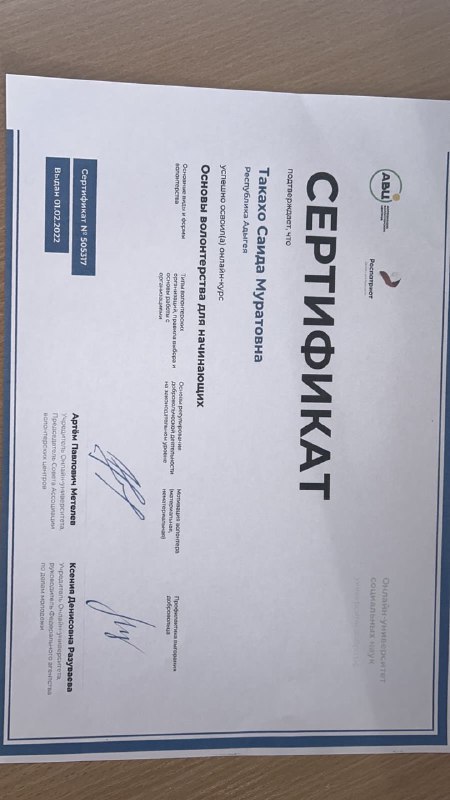 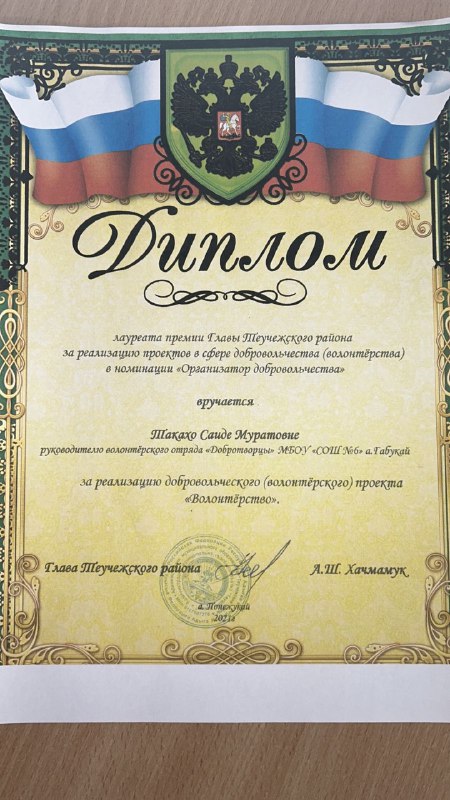 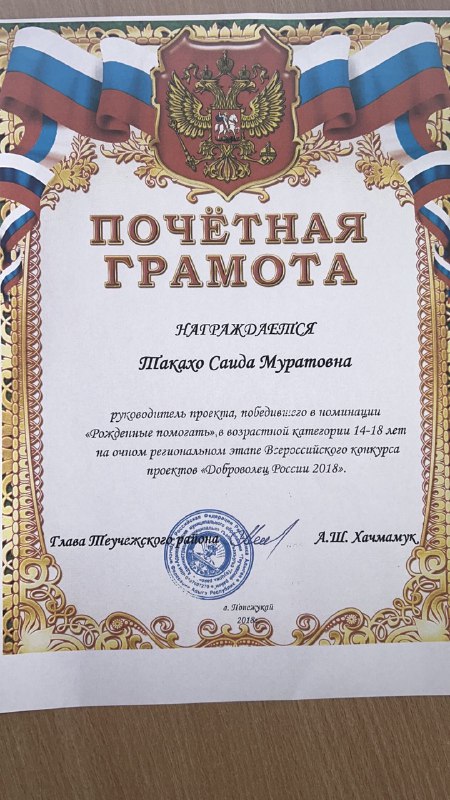 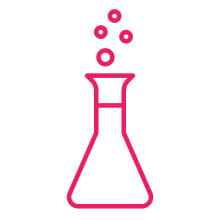 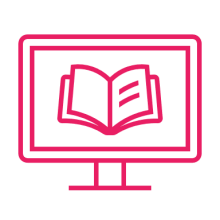 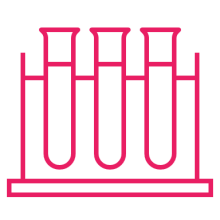 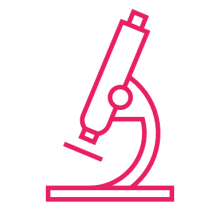 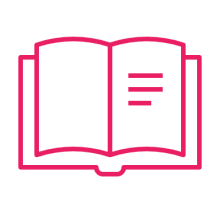 НАШИ ДОСТИЖЕНИЯ
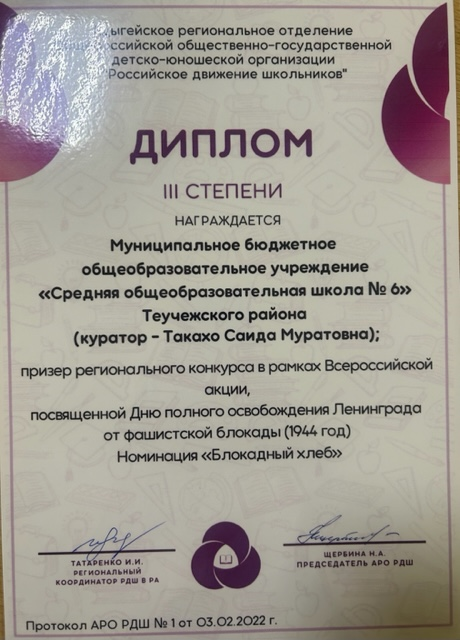 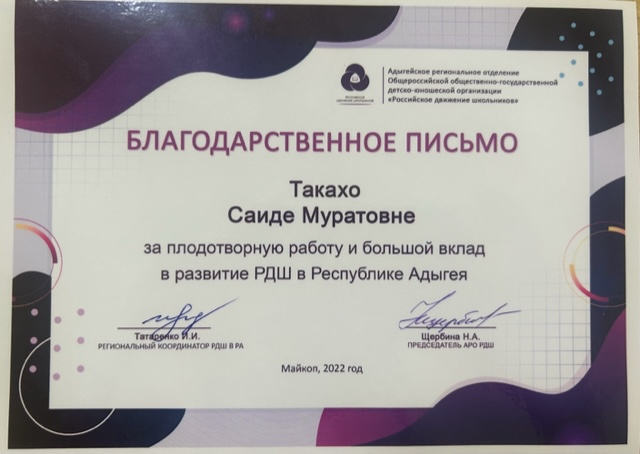 НАШИ ДОСТИЖЕНИЯ
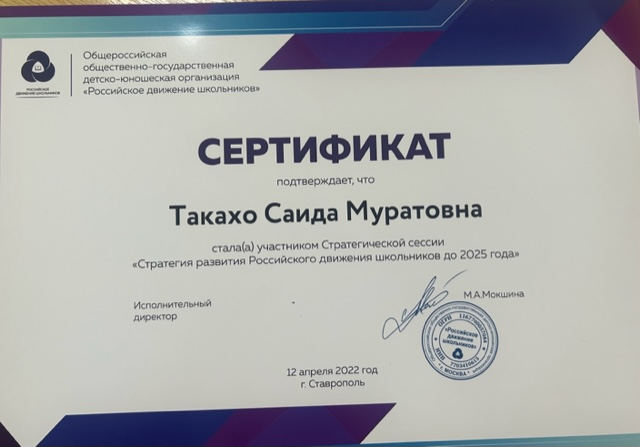 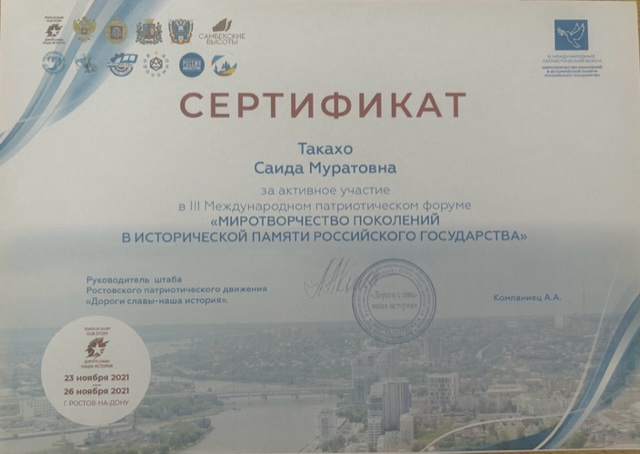 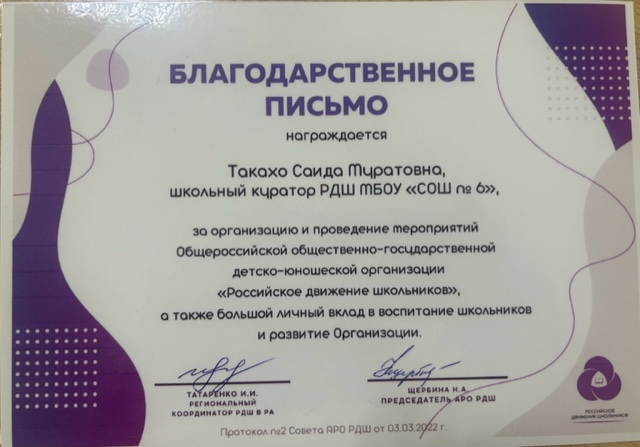 НАШИ ДОСТИЖЕНИЯ
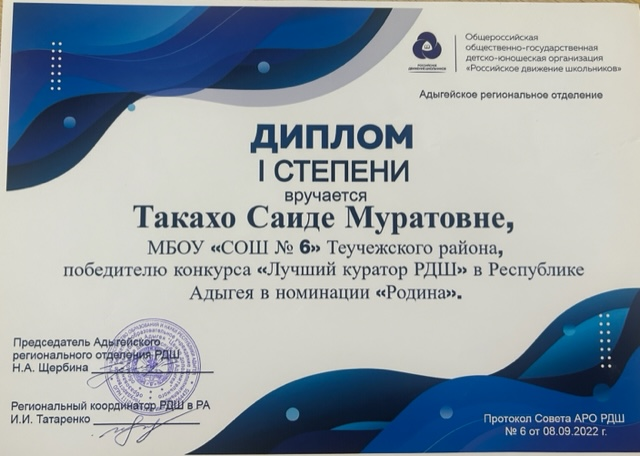 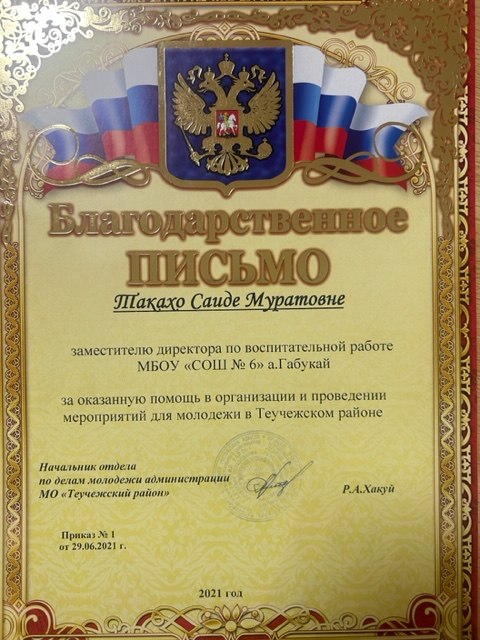 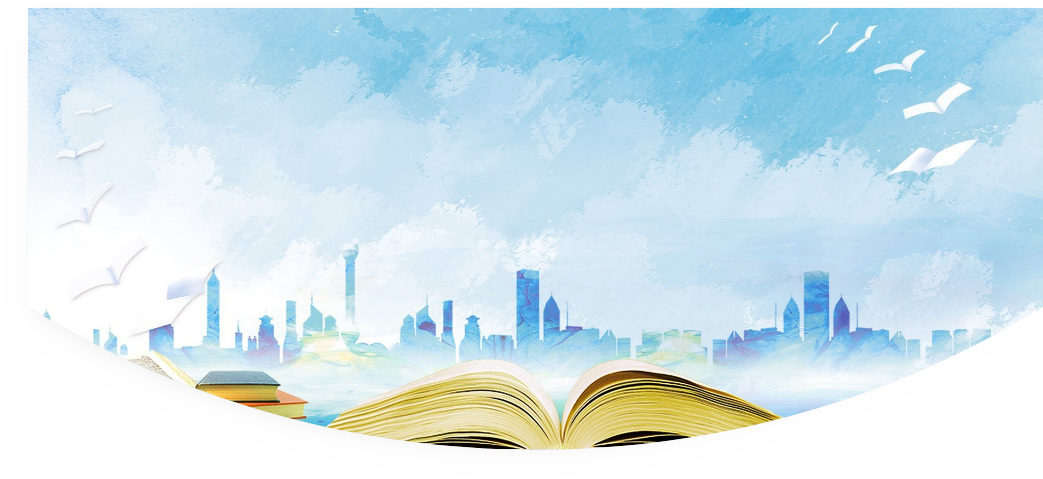 Участие во всероссийских 
конкурсах
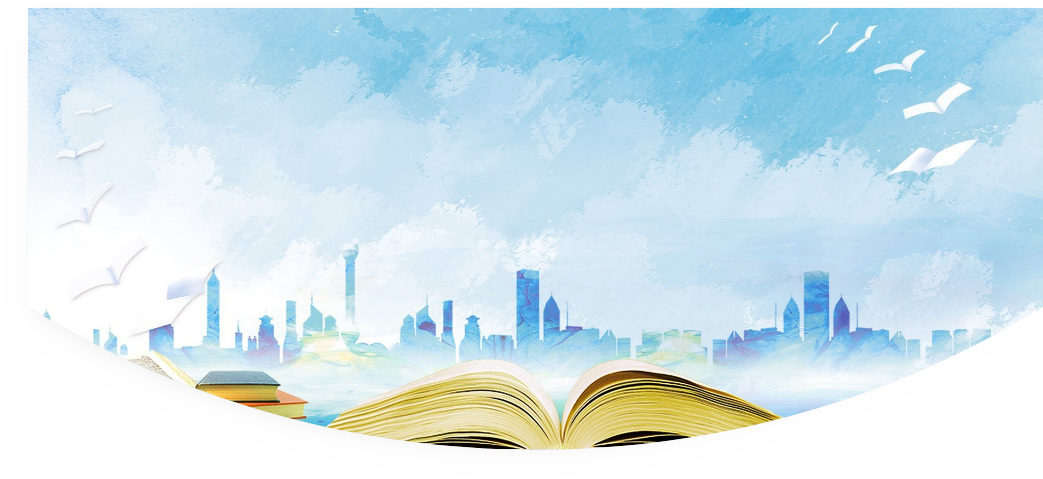 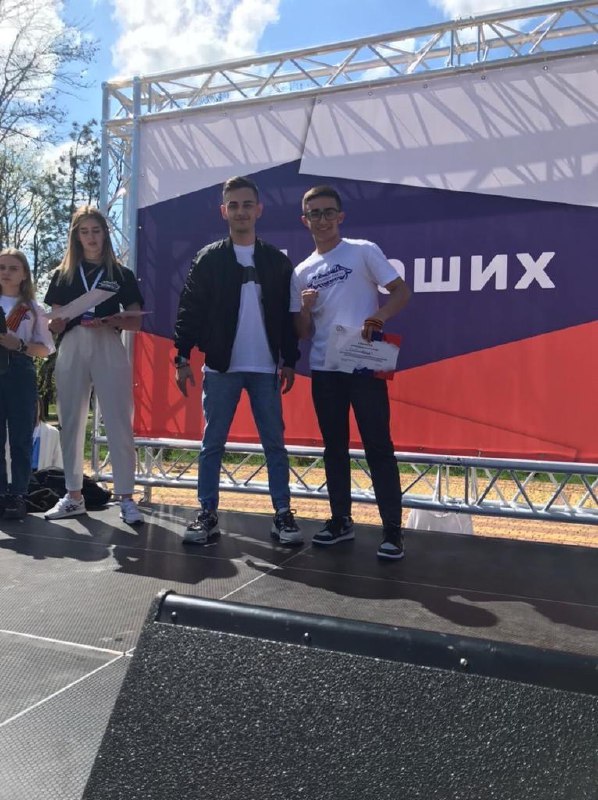 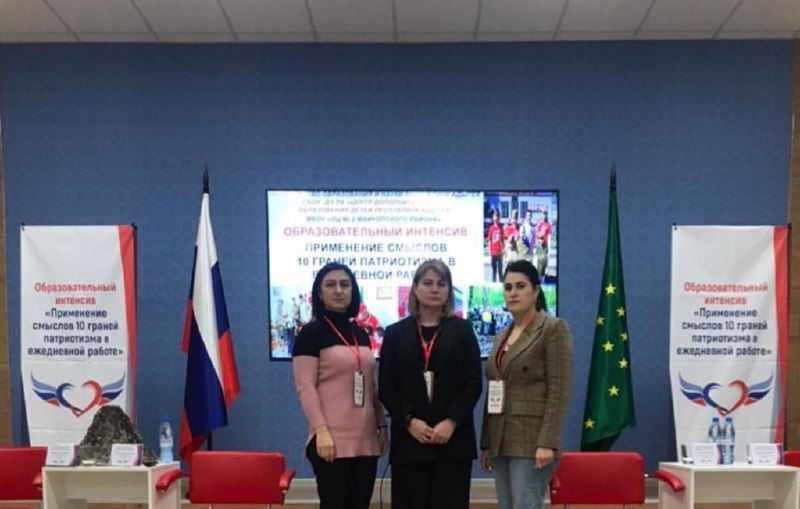 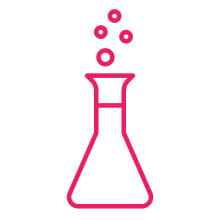 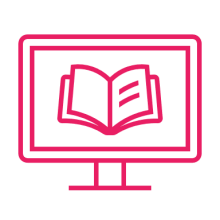 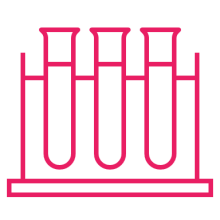 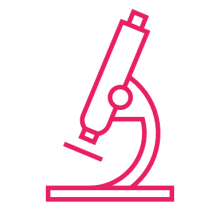 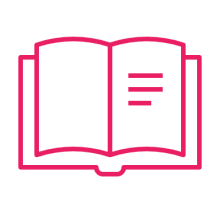 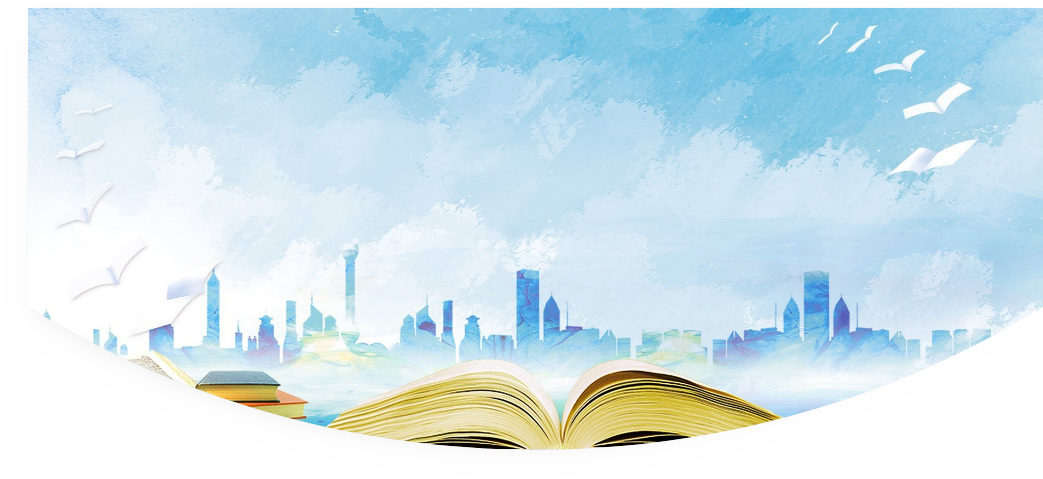 Участие во всероссийских 
конкурсах
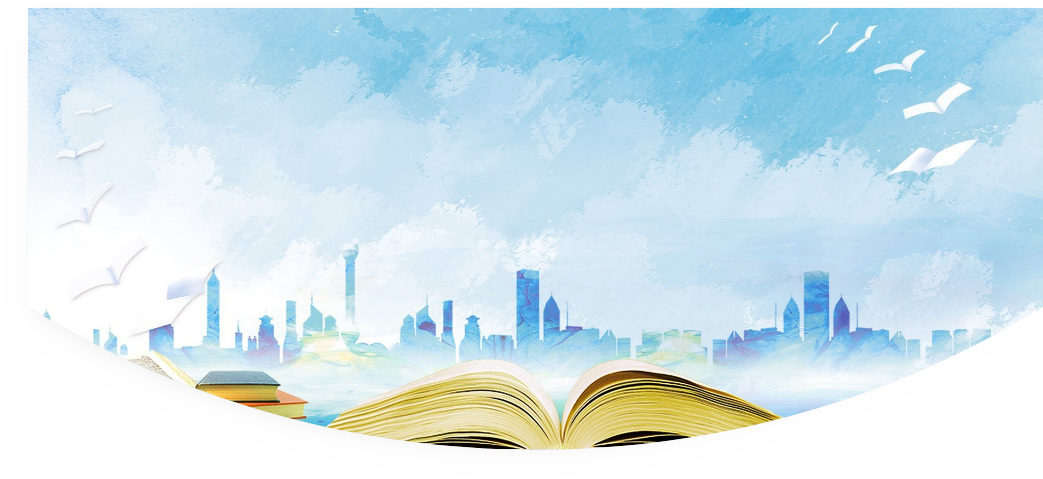 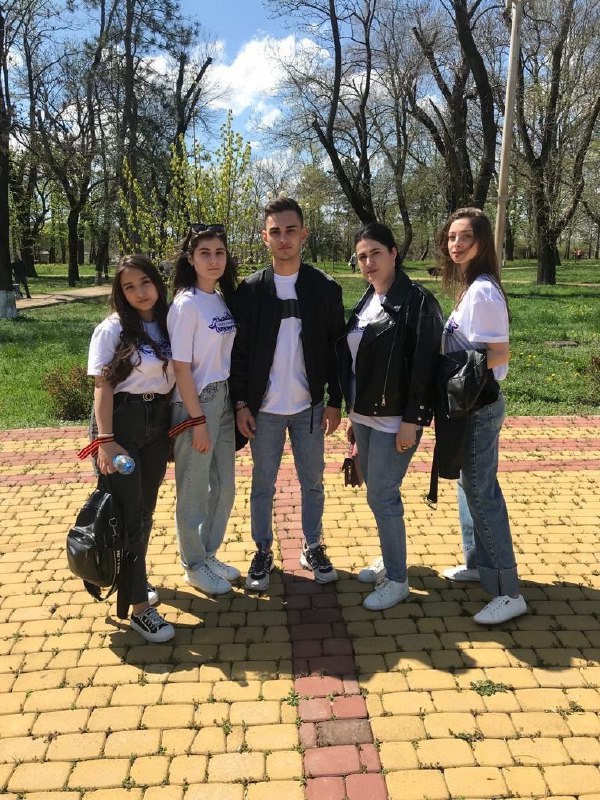 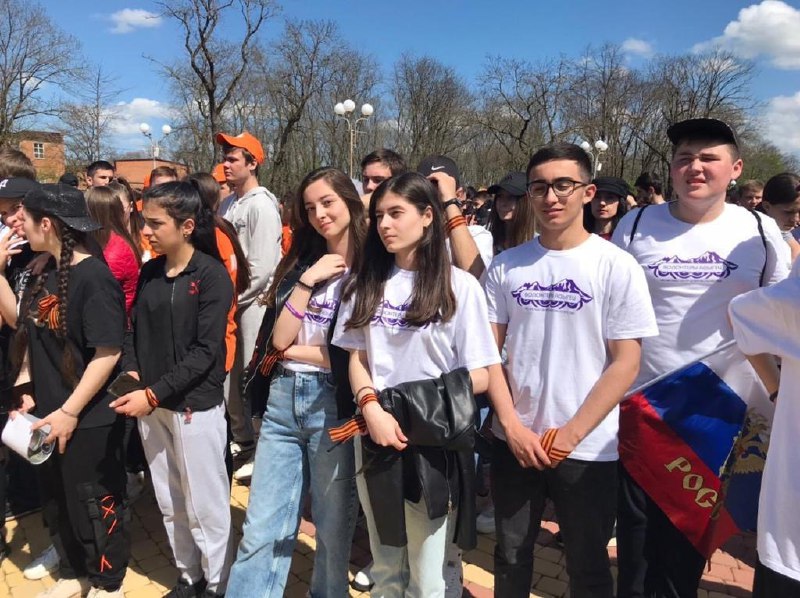 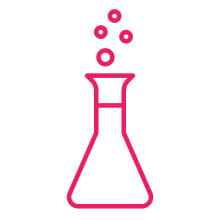 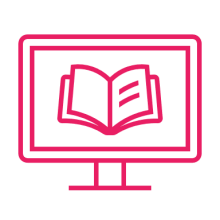 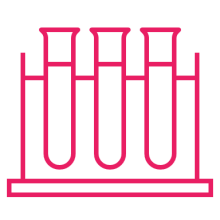 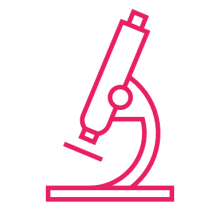 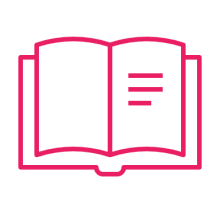 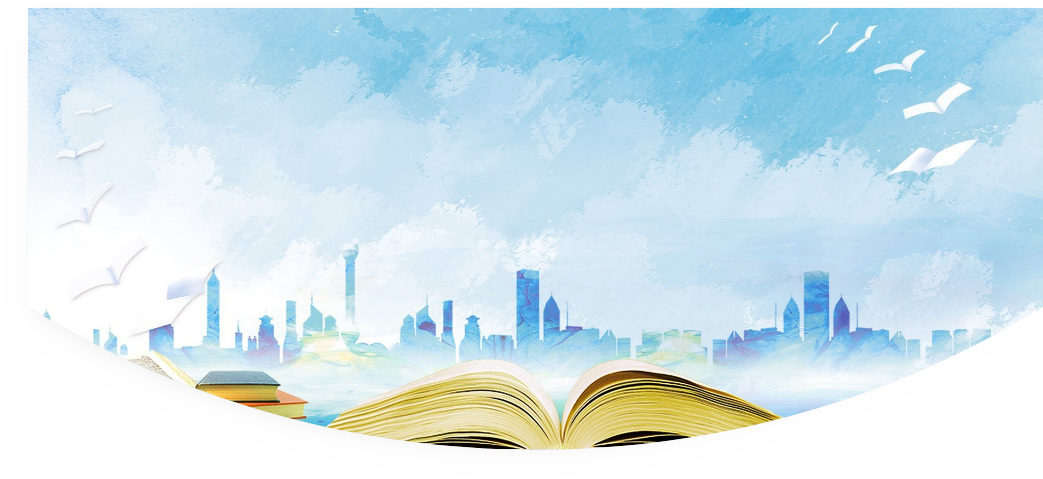 Участие в различных акциях, конкурсах 
с привлечением  родителей и учителей
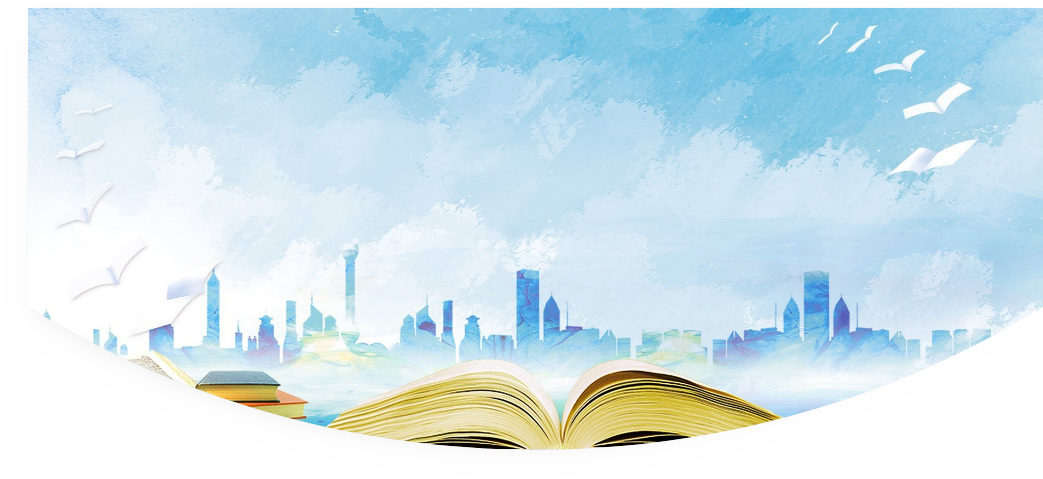 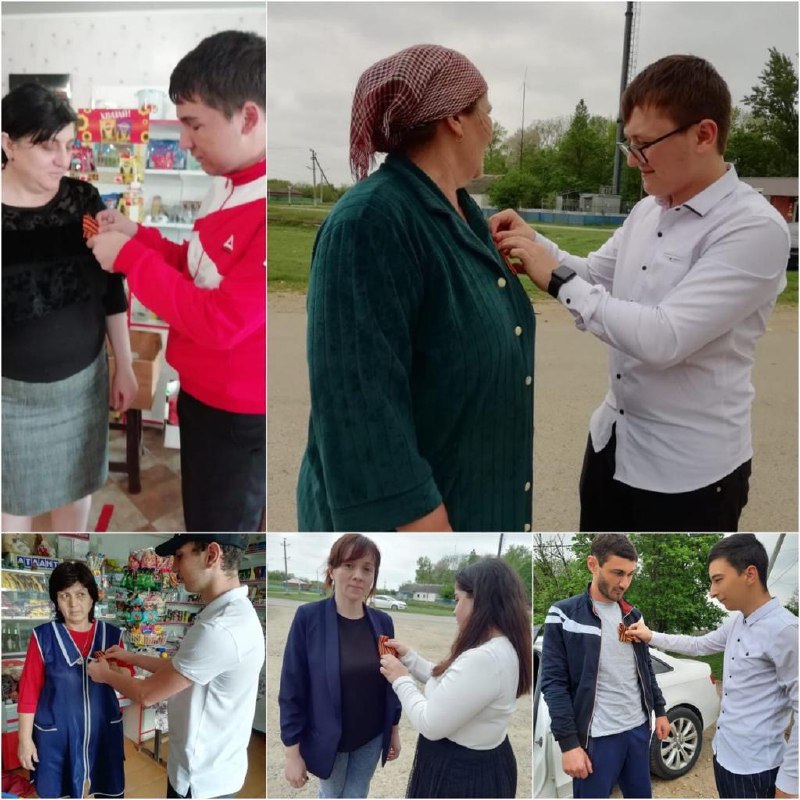 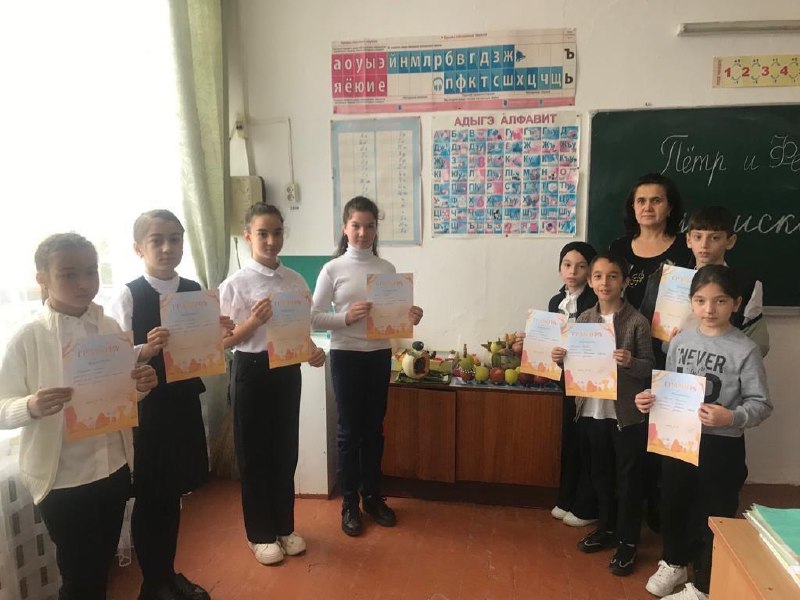 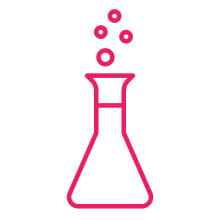 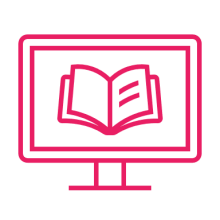 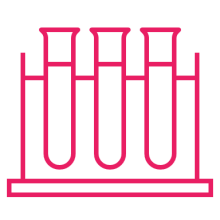 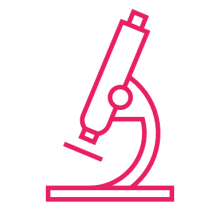 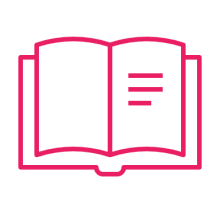 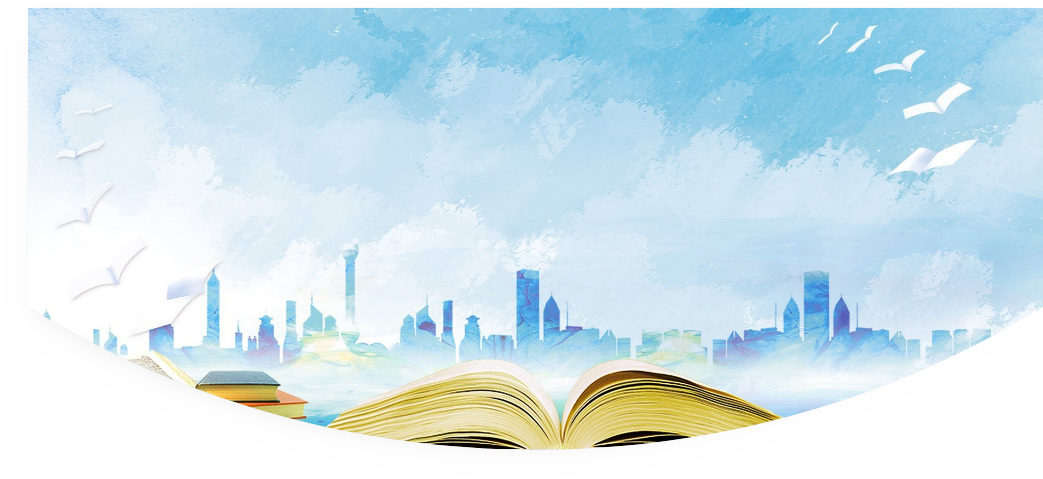 Участие в различных акциях, конкурсах 
с привлечением  родителей и учителей
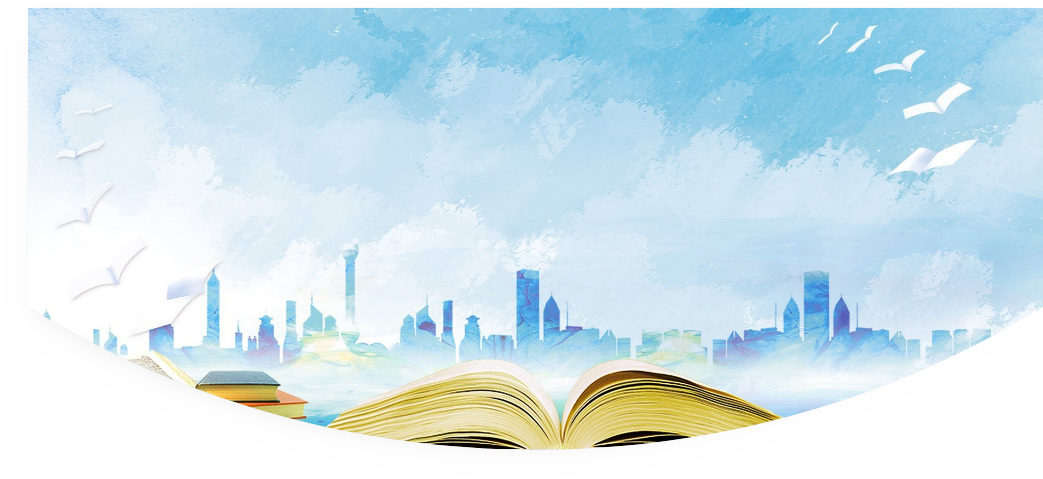 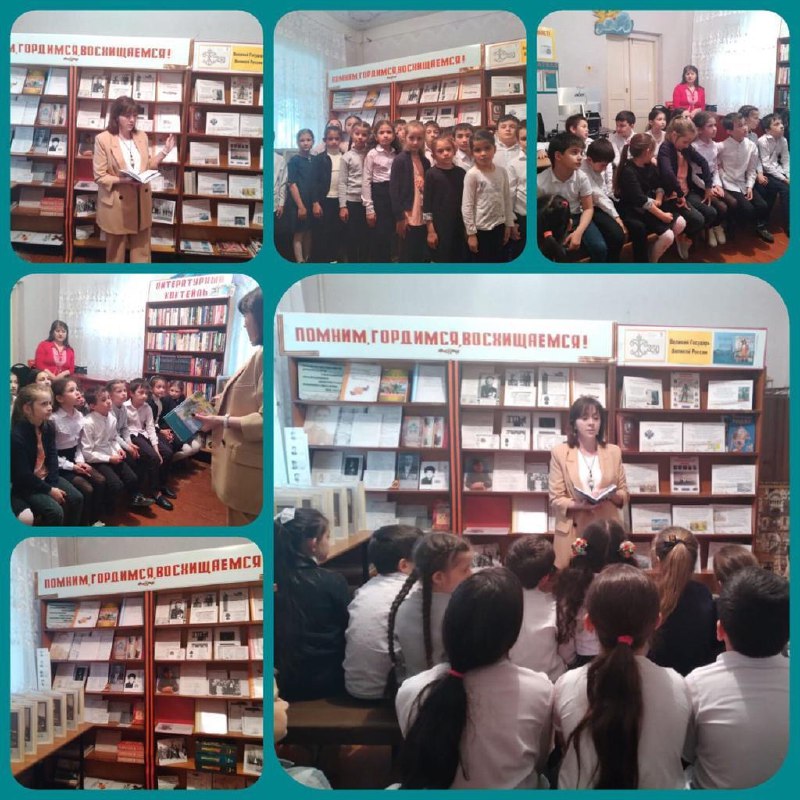 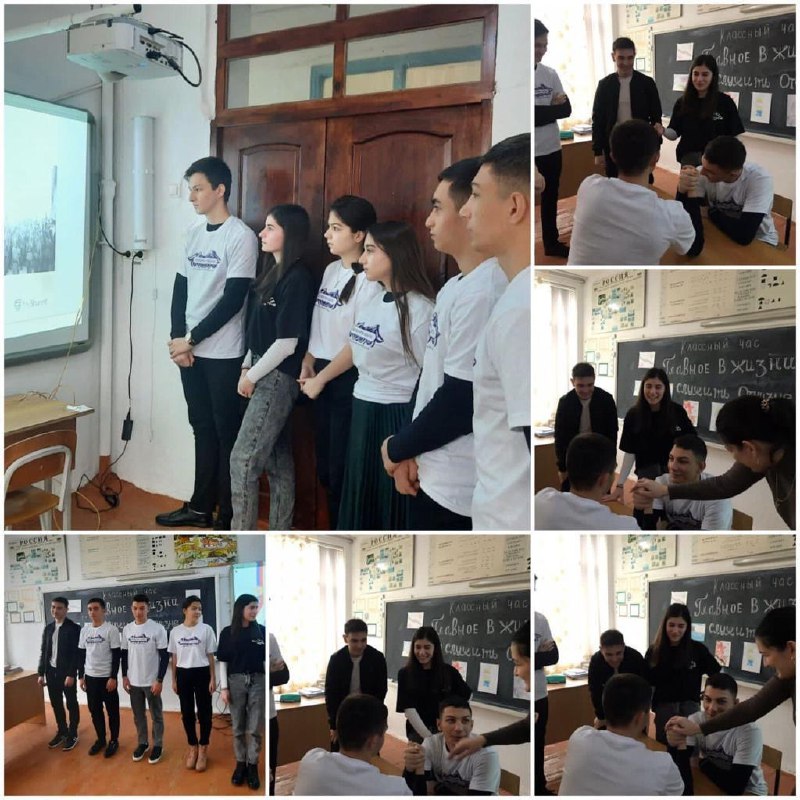 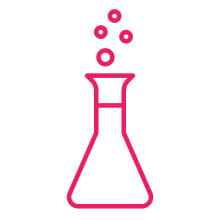 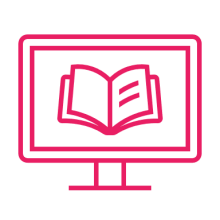 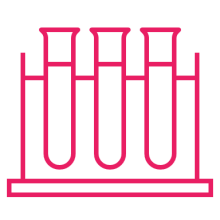 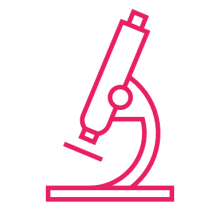 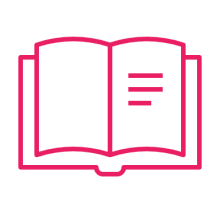 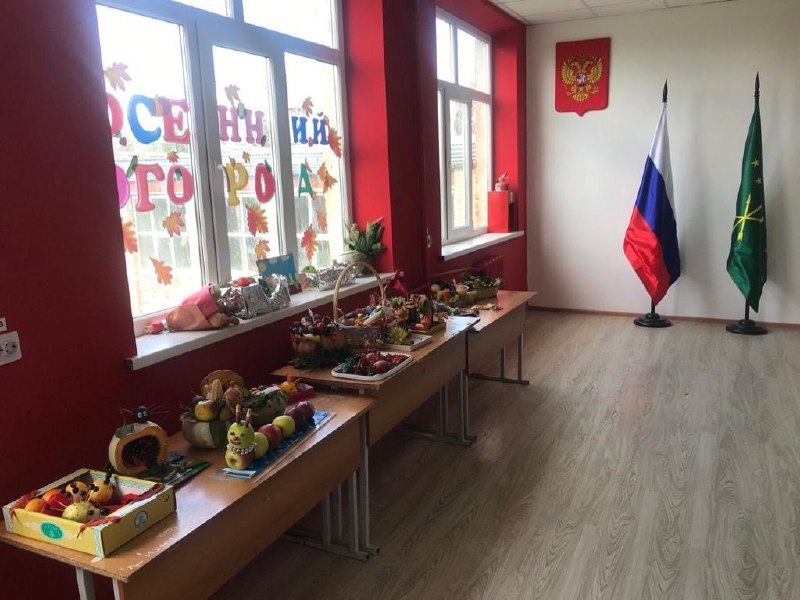 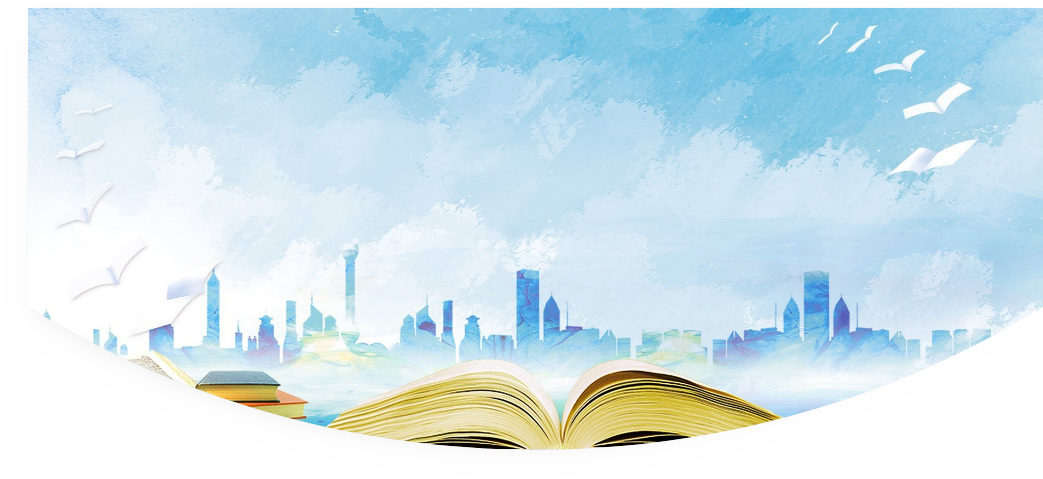 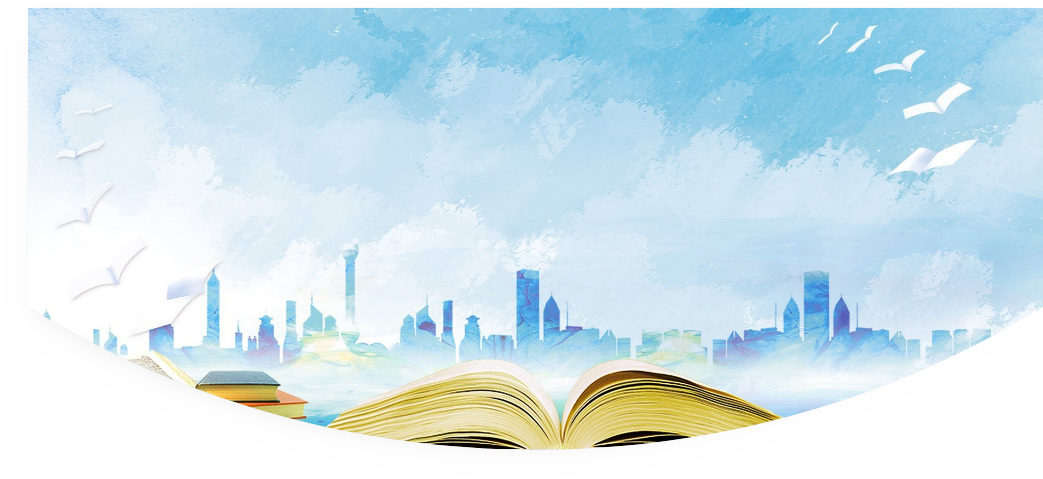 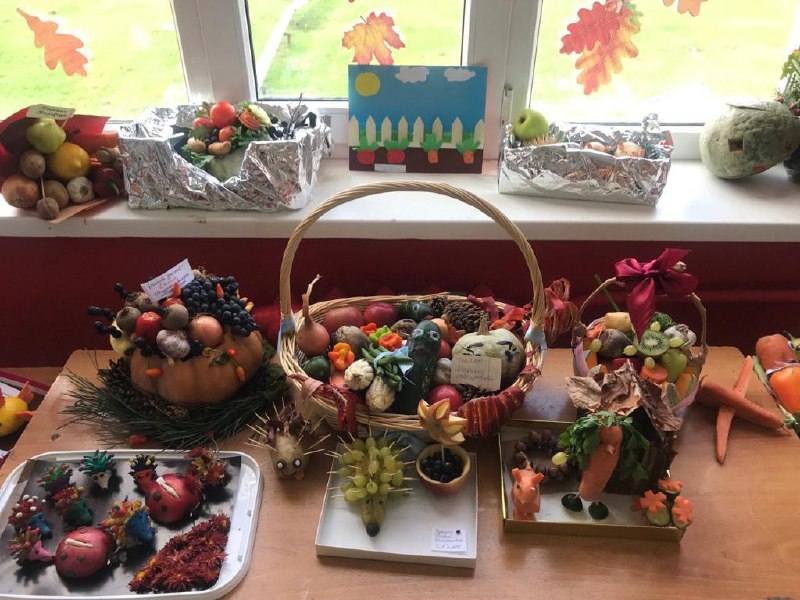 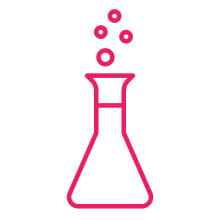 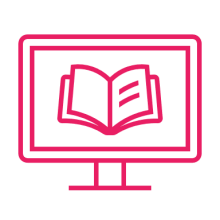 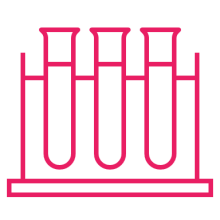 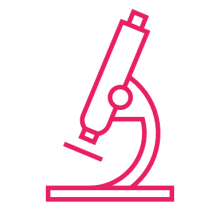 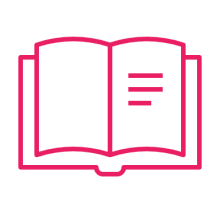 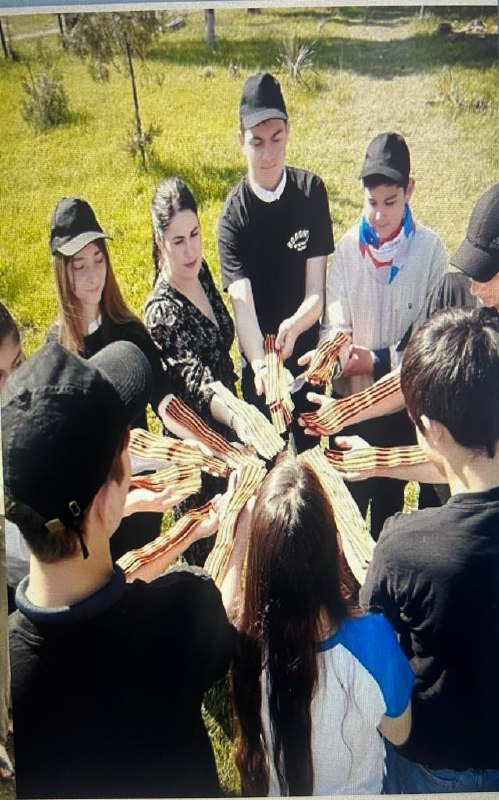 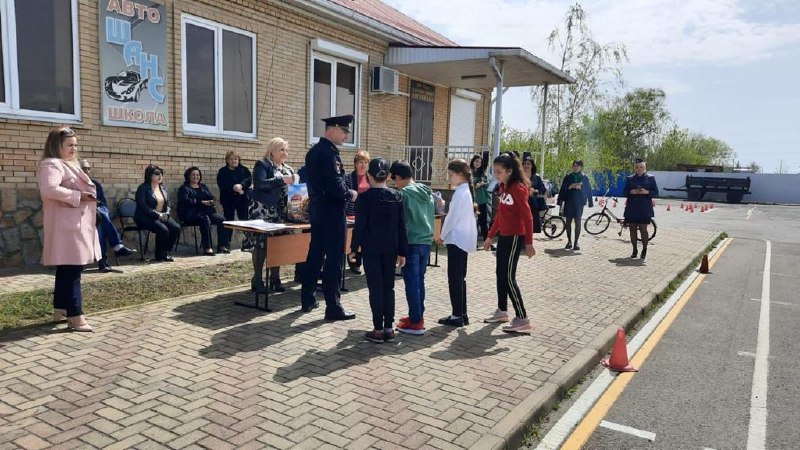 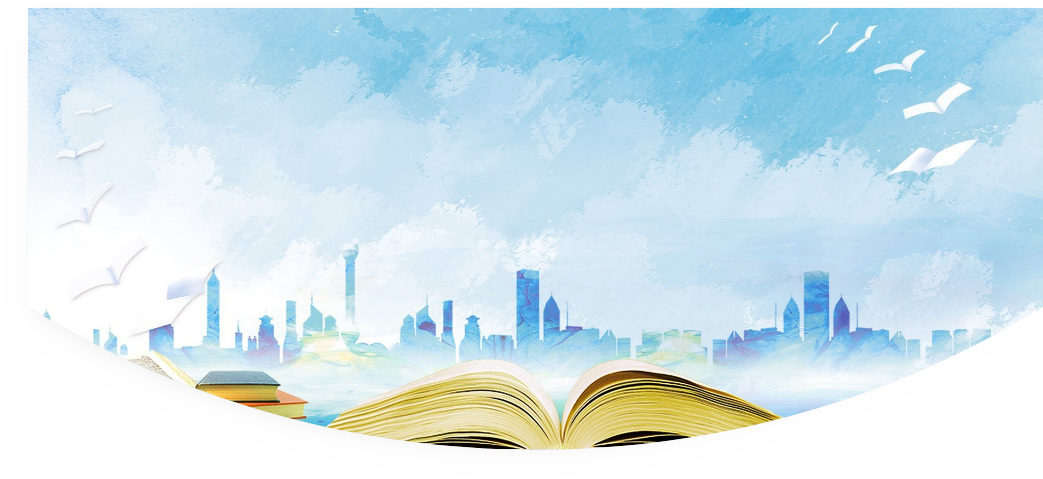 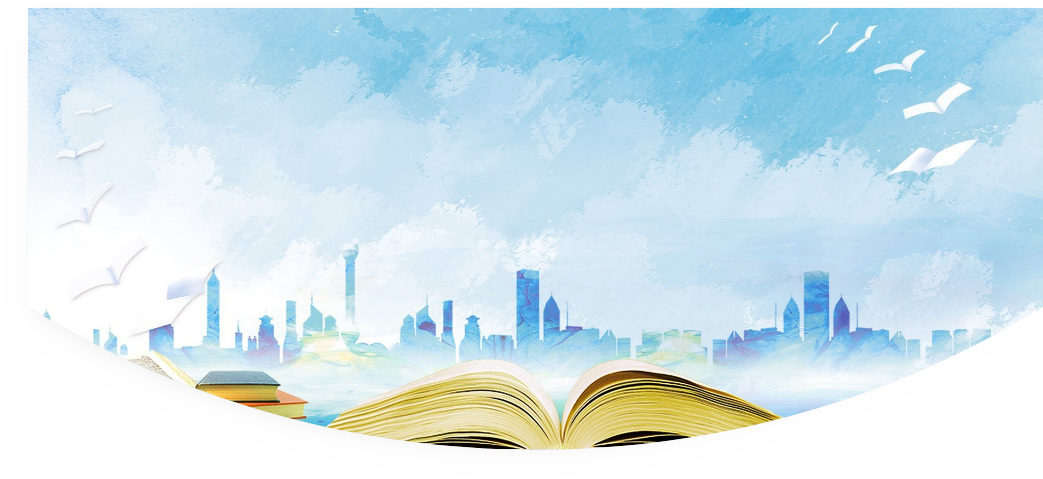 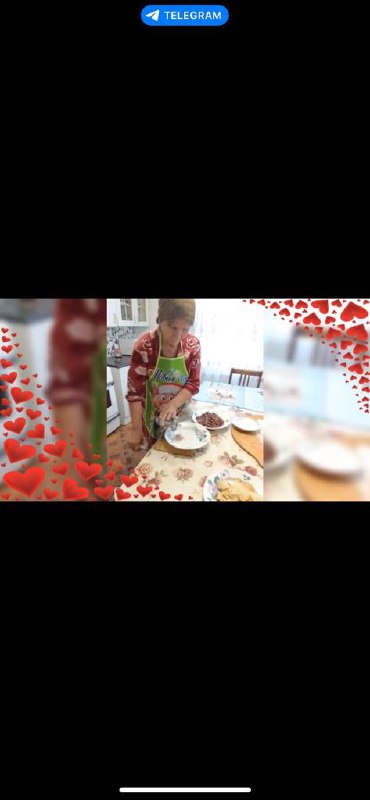 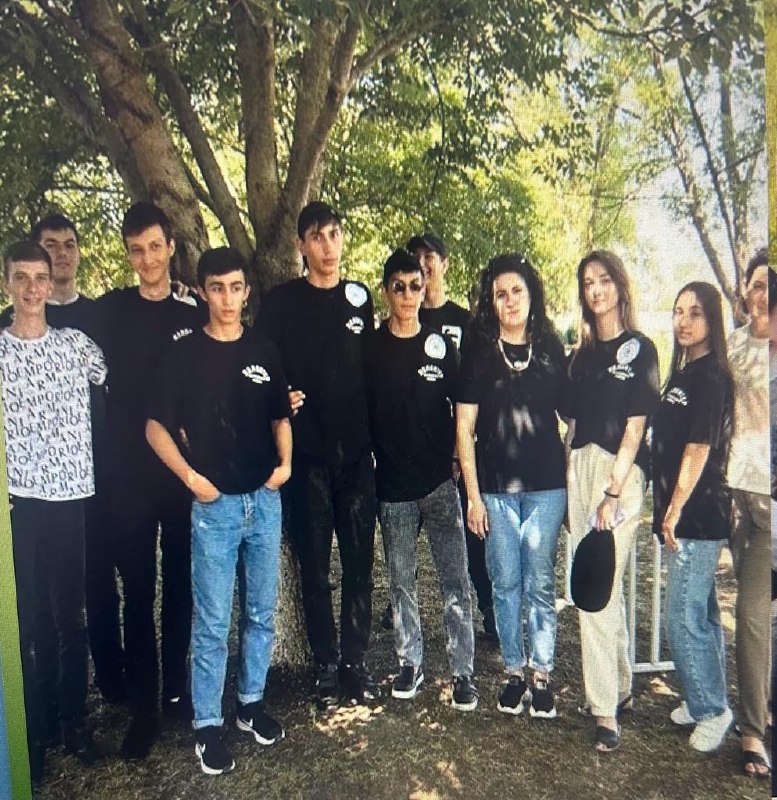 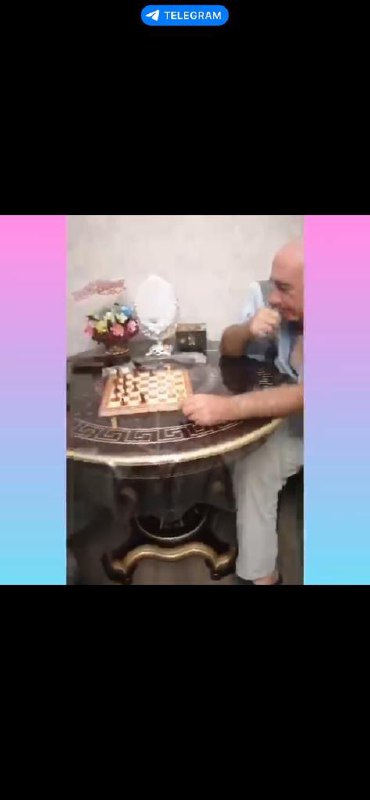 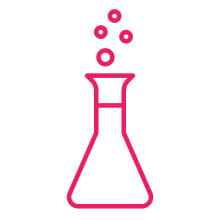 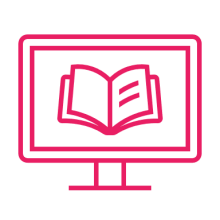 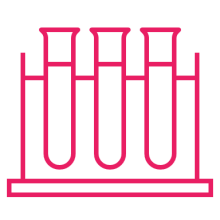 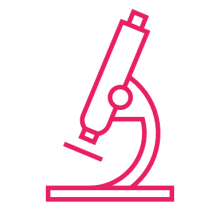 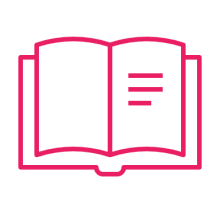 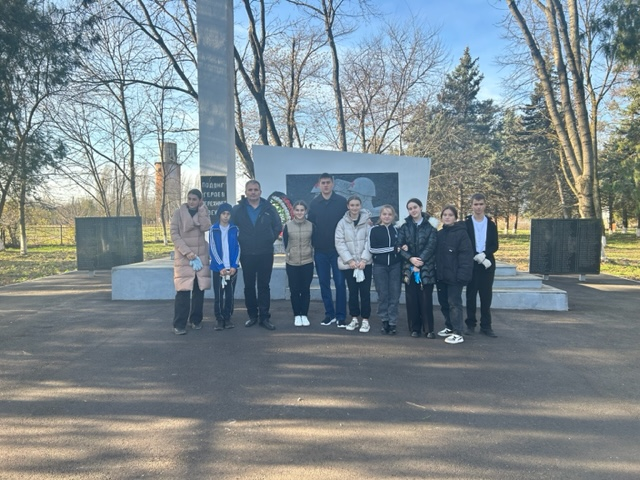 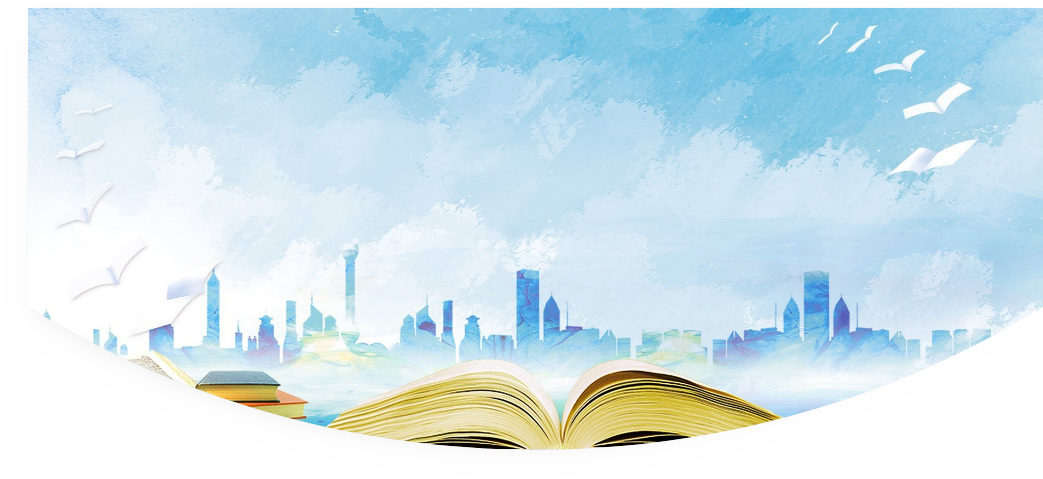 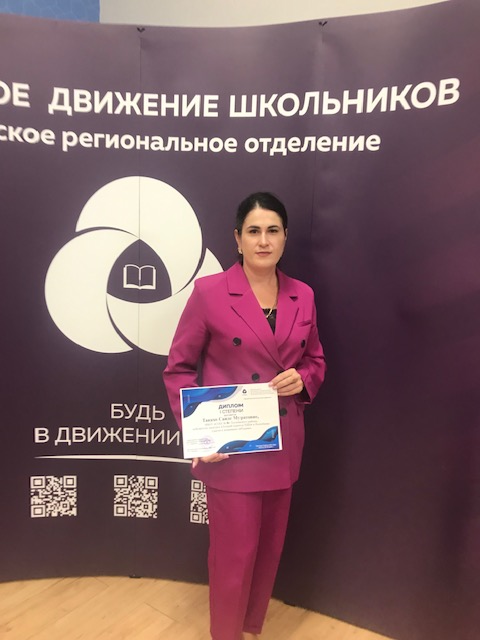 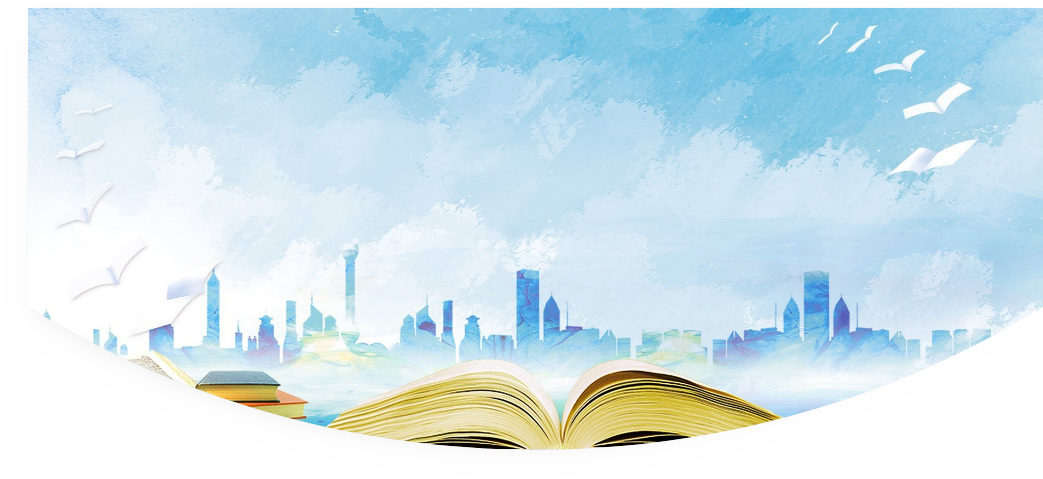 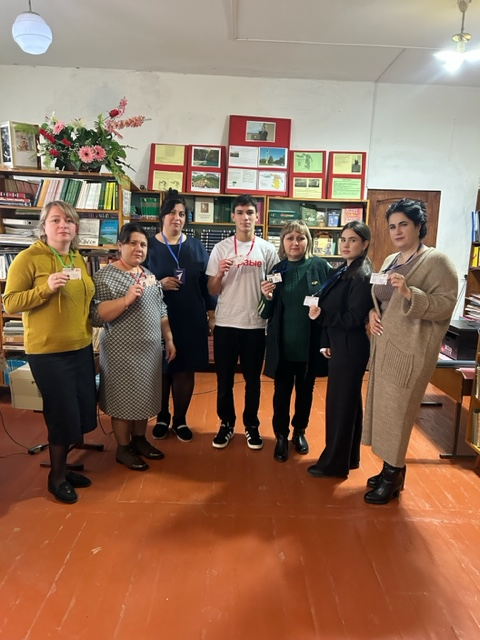 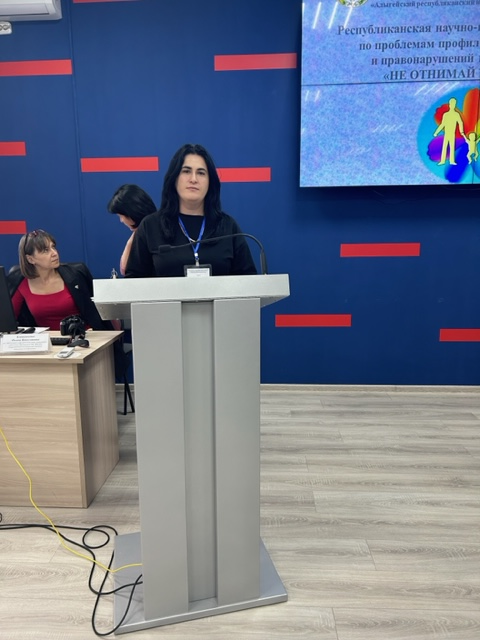 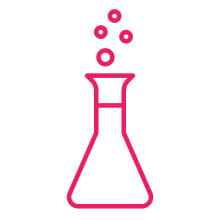 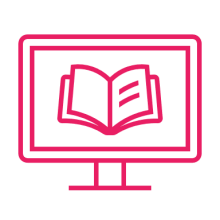 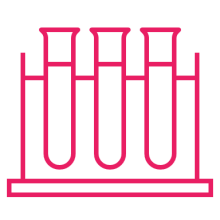 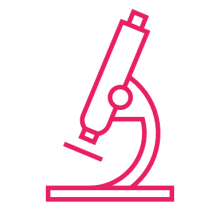 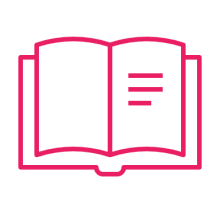 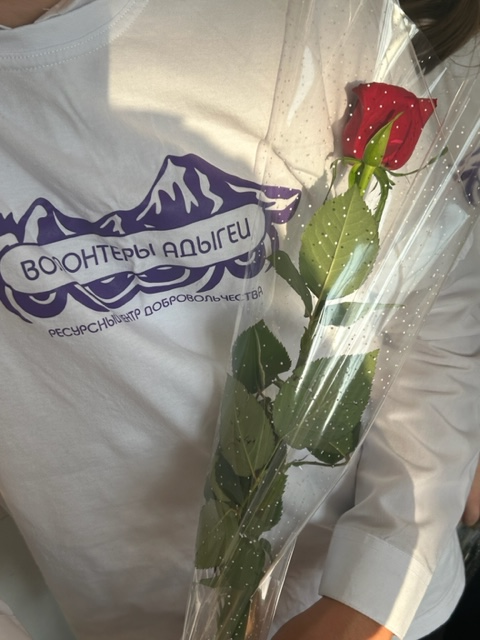 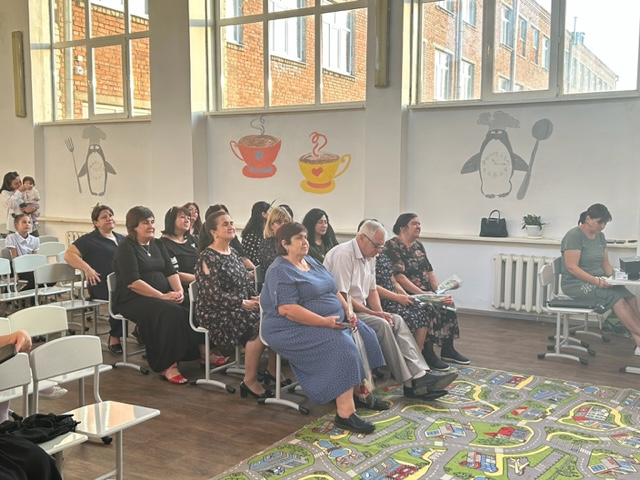 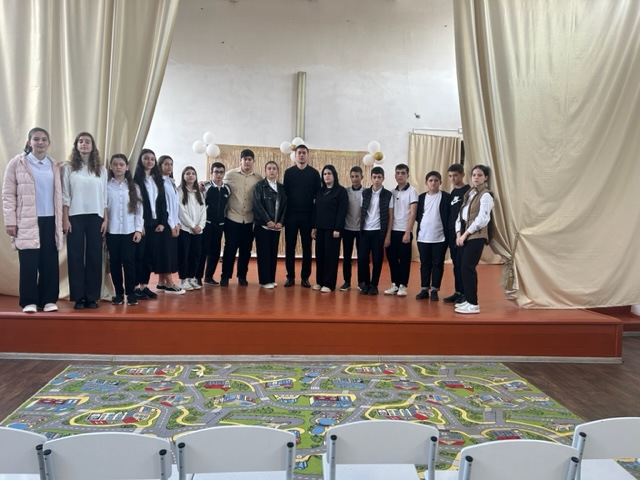 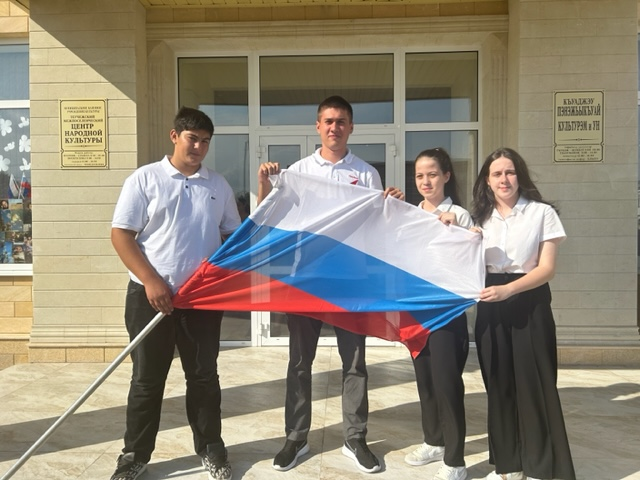 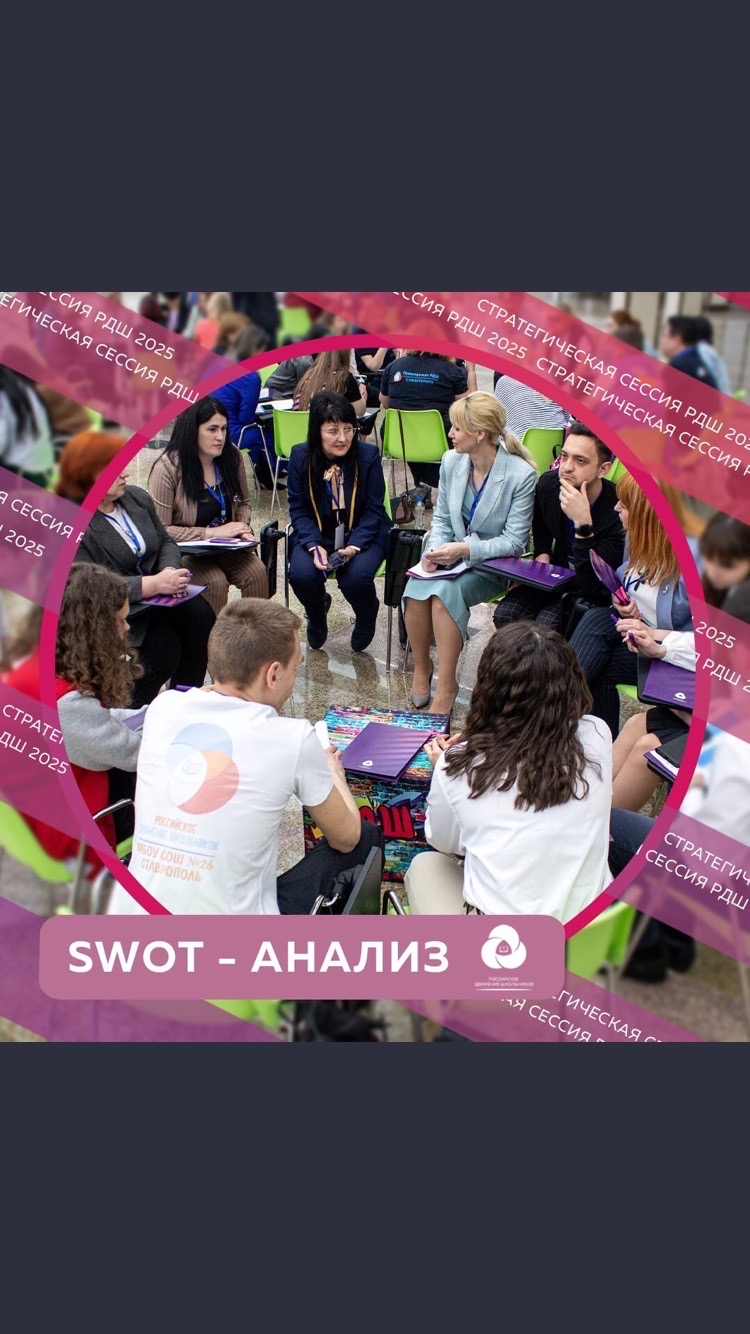 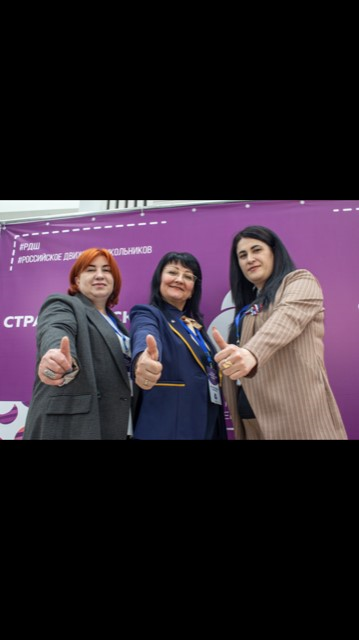 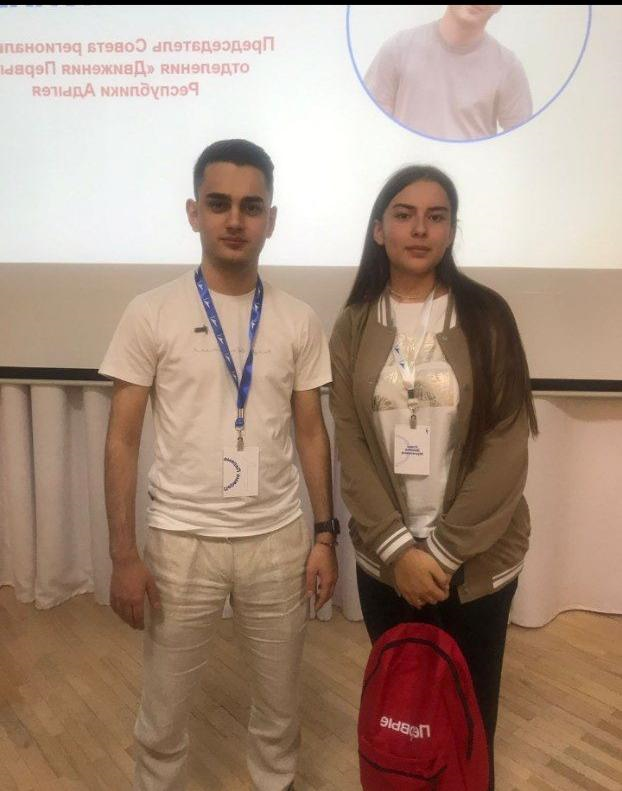 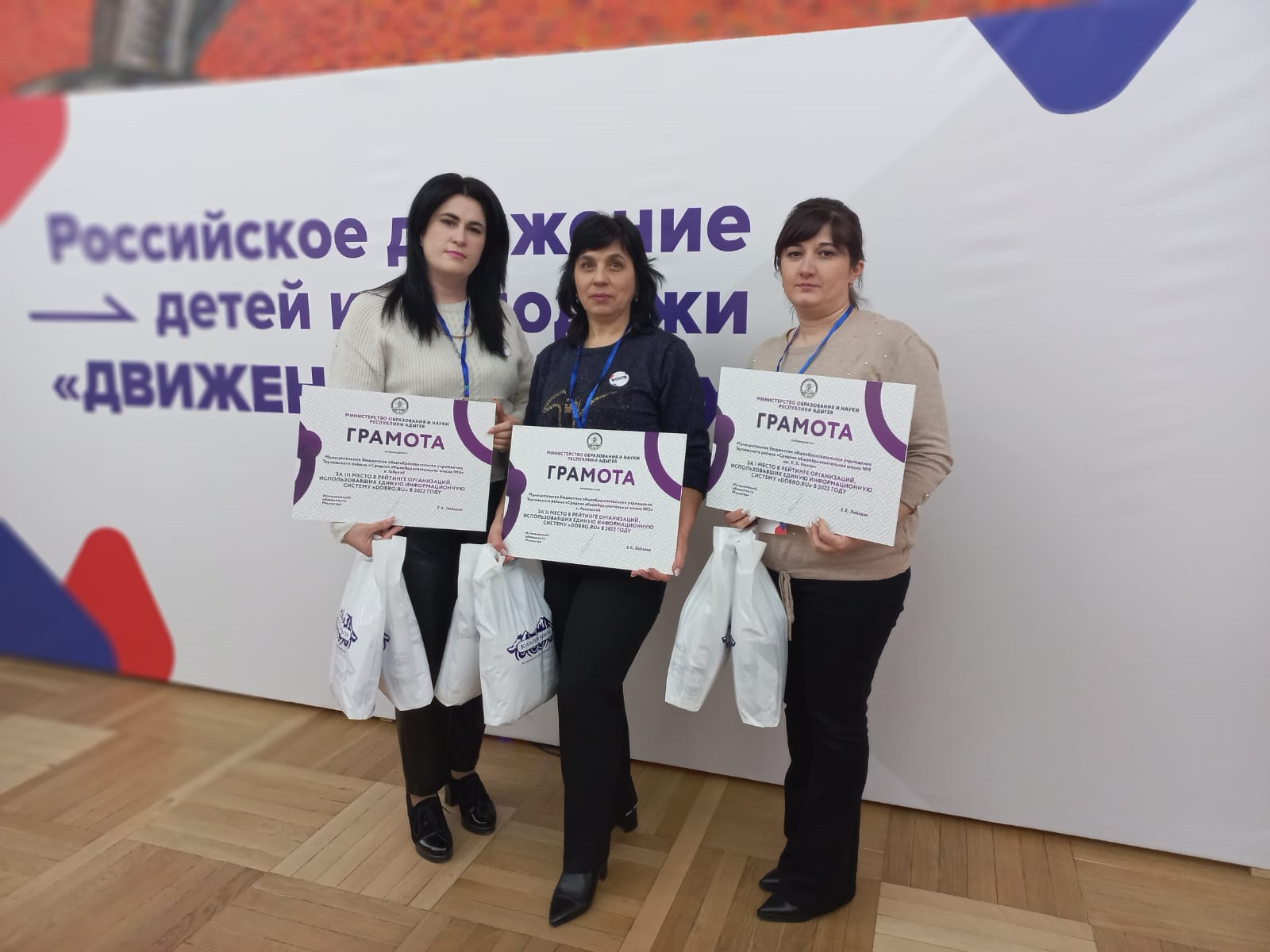